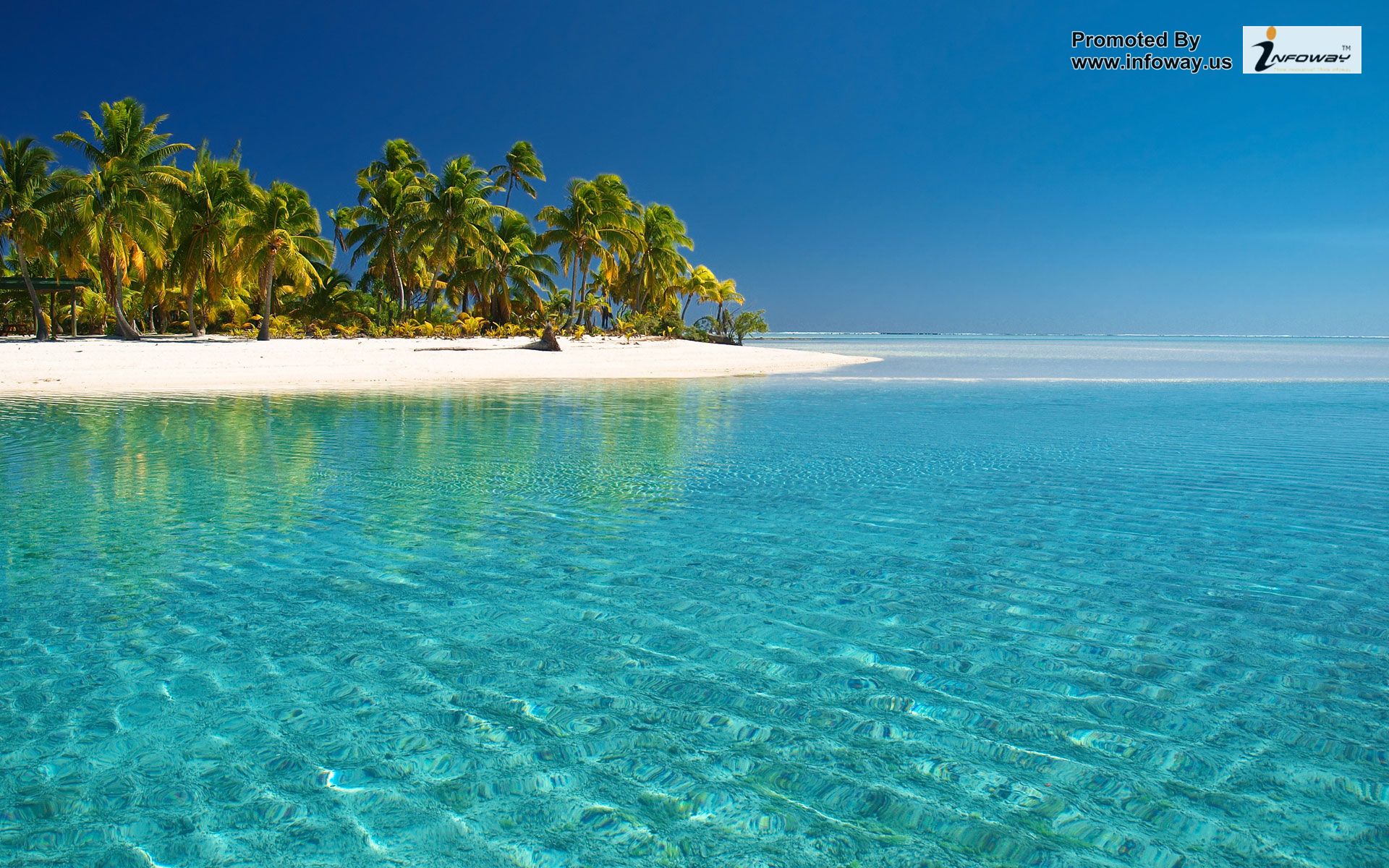 Lesson Objective
In today’s lesson you will:
Planand write a fictional narrative opening about being lost on an island.
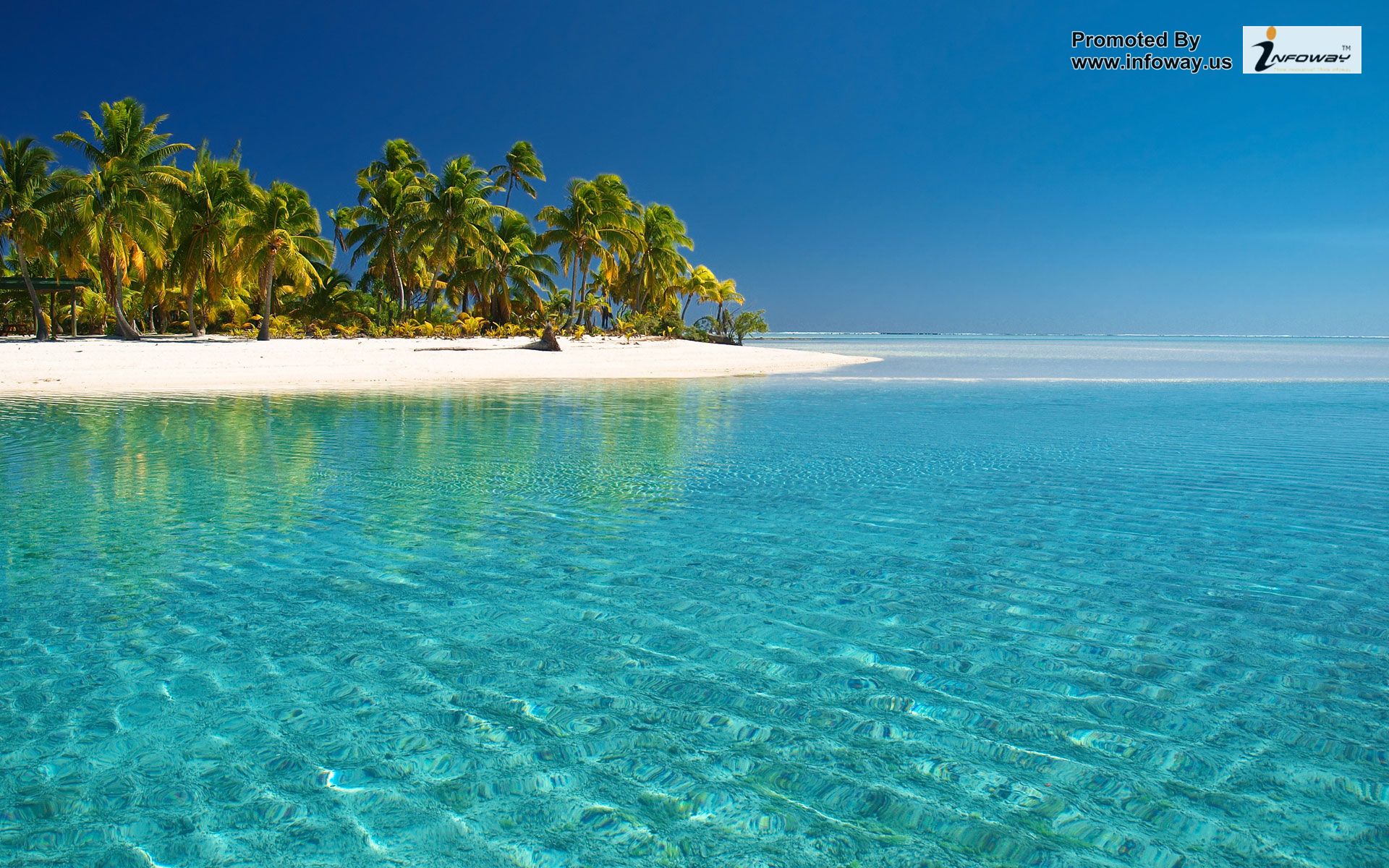 Narrative Opening
How could you begin your narrative?
In today’s lesson you will be planning and beginning to draft your own opening to a narrative. The character will be the one you have already created as will be the location (your desert island).
Plan your descriptive writing first.
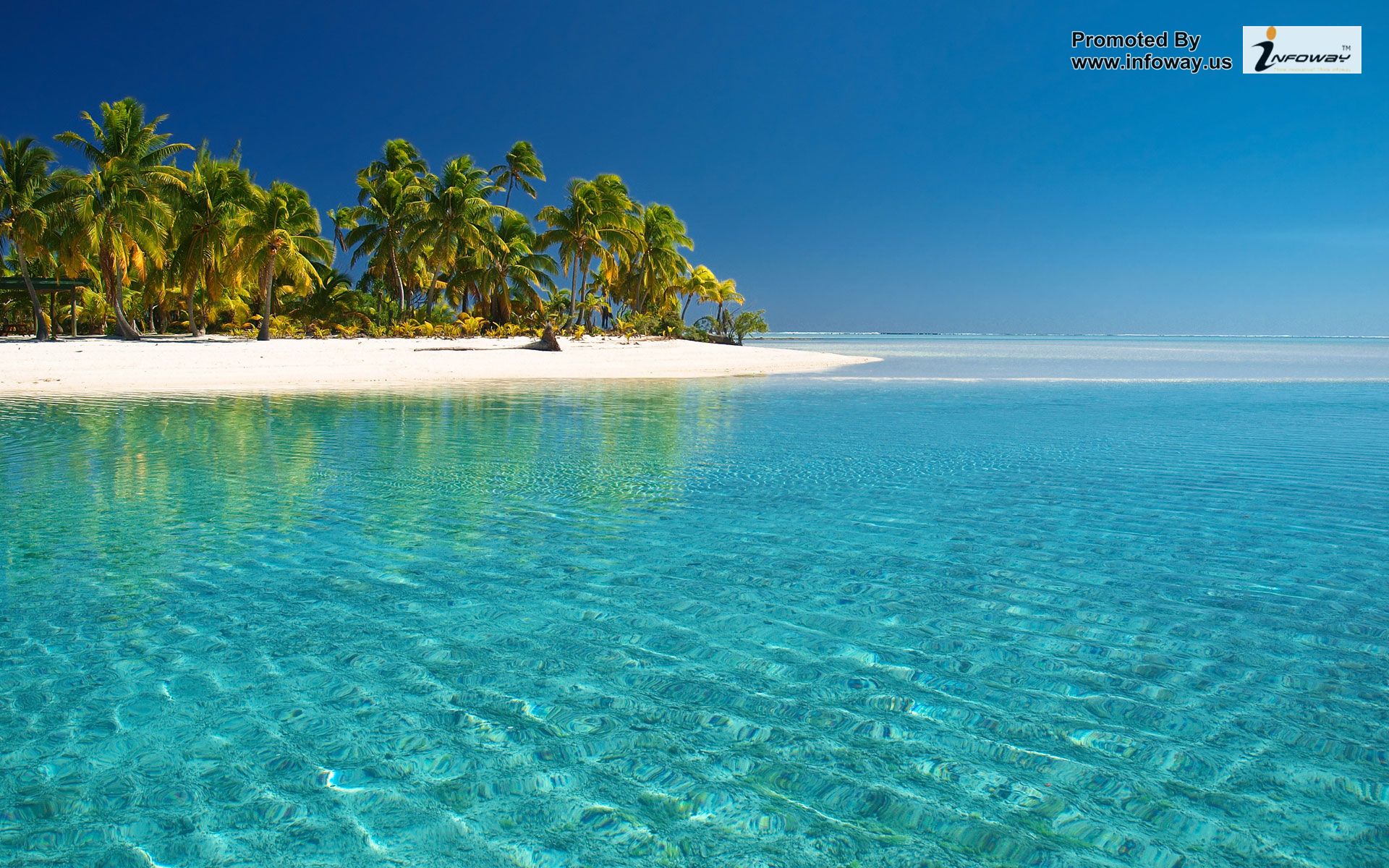 How to begin?
1st person or 3rd? Past or present?
A mystery - your character could wake up stranded on the island. Are they aware of where they are and what has happened, or is it a mystery? 
A detailed description of the island –or character?
Action –your character escaping from someone or some other dramatic event: a plane crashing, earthquake, soldiers, storm…
Dialogue – an argument between characters perhaps?
Recount style – retelling something that happened a while ago (like Michael in Kensuke’s Kingdom)
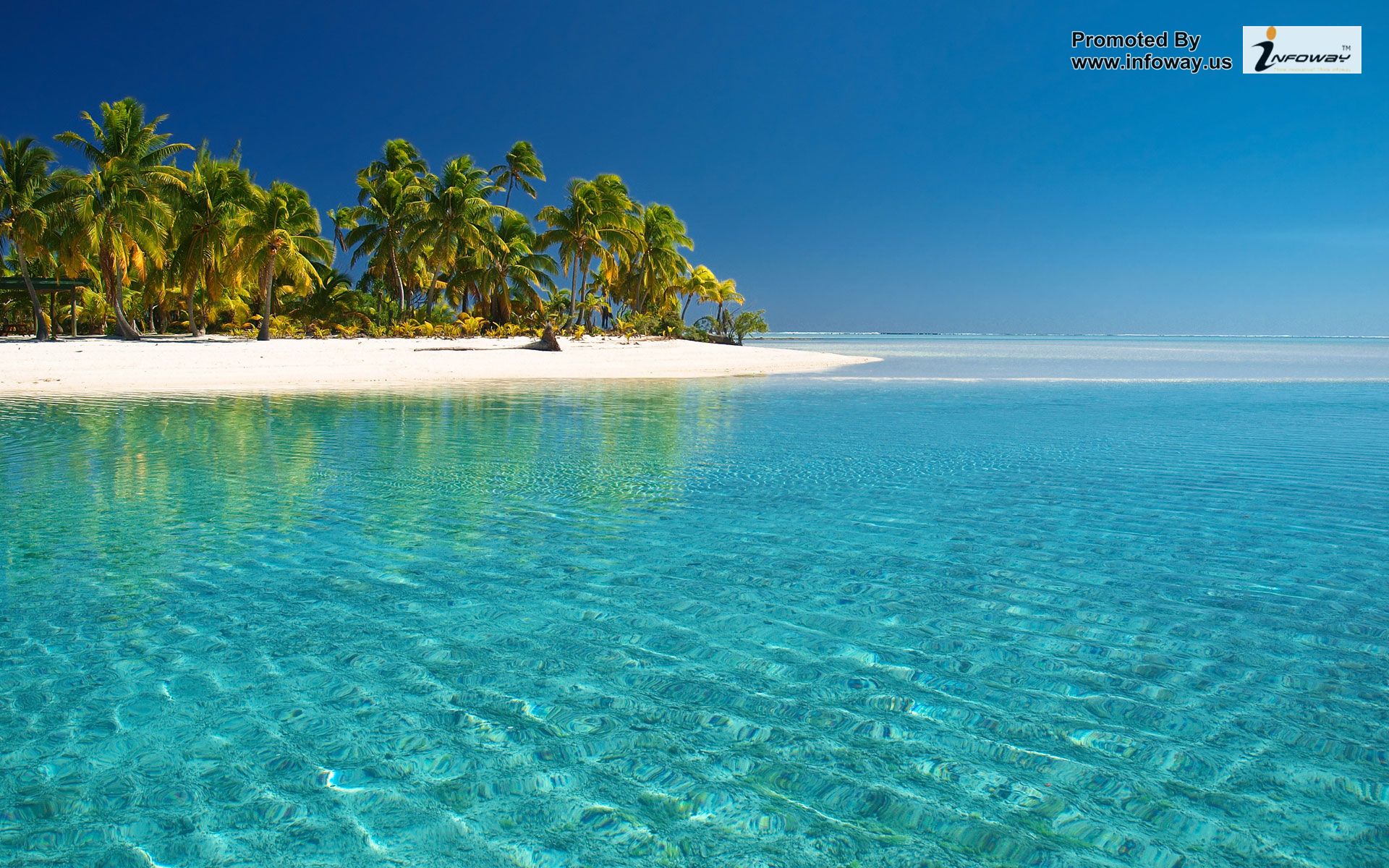 More ideas?
EXAMPLE:

When the beach petered out I had to strike out into the forest itself. Here too I found a narrow track to follow. The forest became impenetrable at this point; dark and menacing. There was no howling anymore, but something infinitely more sinister: the shiver of leaves, the cracking of twigs, sudden surreptitious rustlings, and they were near me, all around me. I knew, I was quite sure now, that eyes were watching us. 

We were being followed…